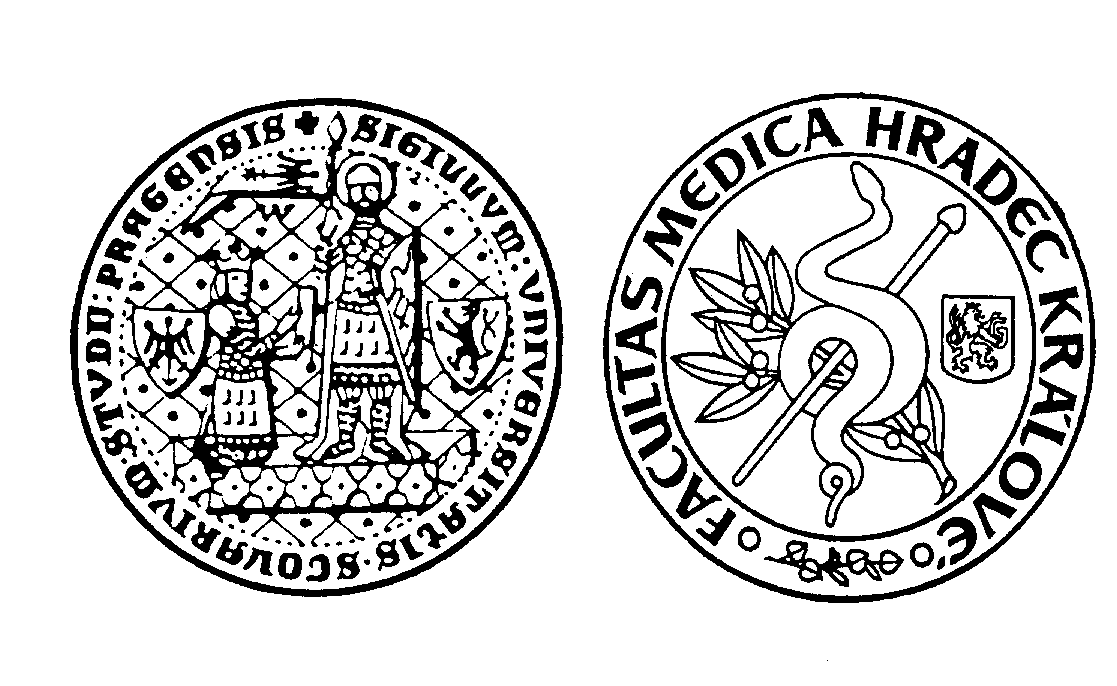 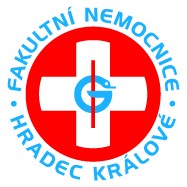 Molekulární Tumor BoardFakultní nemocnice Hradec Králové
Doc. MUDr. Milan Vošmik, Ph.D.
Klinika onkologie a radioterapie, LF a FN Hradec Králové
Složení MTB ve FNHK
Klinika onkologie a radioterapie
	Doc. MUDr. Milan Vošmik, Ph.D.
	MUDr. Stanislav John, Ph.D.

IV. Interní hematologická klinika 
	Prof. MUDr. Pavel Žák, Ph.D.

Gynekologická a porodnická klinika
	Prof. MUDr. Jiří Špaček, Ph.D. 

Plicní klinika
	Michal Hrnčiarik
Fingerlandův ústav patologie 
	Prof. MUDr. Aleš Ryška, Ph.D.
	RNDr. Hana Vošmiková

Oddělení lékařské genetiky 
	prim. MUDr. Mária Šenkeříková

Ústav klinické biochemie a diagnostiky
	Mgr. Markéta Gančarčíková
Úkoly MTB ve FNHK
Nastavovat místní pravidla pro indikace a provádění molekulárně-biologických vyšetření nádorů jednotlivých lokalit (stanovení standardních prediktorů), včetně jejich interpretace a reportingu

Nastavovat místní pravidla pro indikace a provádění molekulárně-biologických vyšetření vzácných nádorů a nádorů netypicky se chovajících (hledání prediktorů), včetně jejich interpretace a reportingu

Řešit organizační, ale i etické aspekty indikací, provádění molekulárně-biologických vyšetření a jejich reportingu

Výměna důležitých informací a poznatků mezi jednotlivými odbornostmi v rámci MTB
Úkoly MTB ve FNHK
Postupný posun: 
Doporučení indikace k příslušným molekulárně biologickým vyšetřením (multiparalelní sekvenování, PD-L1, MSI, HER-2 apod.)
Vyhodnotit výsledky a doporučit příslušnou léčbu  

Pozn. V současné době tuto roli ve FNHK plní indikační kabinet Kliniky onkologie a radioterapie, které se účastní garanti či zástupci všech multidisciplinárních týmů (centrová léčba, klinické studie)
Počty vyšetření mimo standardní
Nejsou zahrnuta standardní prediktivní vyšetření pro kolorektální karcinom, bronchogenní karcinom, karcinom prsu, BRCA u karcinomu ovaria, ale též pankreatu, atd. 
Nejsou zahrnuta nestandardní prediktivní imunohistochemická vyšetření a ISH: PD-L1, HER-2, MSI atd.
Diagnózy k došetření NGS panelu (n=31)
Adenokarcinom hrtanu + adenokarcinom duodena
Uveální melanom
Bronchogenní karcinom, atypická histologie, mladý pacient
Leiomyosarkom dělohy.
Špatně kohezní adenokarcinom GIT
Tu mozku
Sarkom maxilární dutin
Cholangiogenní karcinom 
Karcinom žlučníku
Cholangiogenní karcinom
Sarkom pochvy
Nejasné primum
Maligní melanom, původní nádor
Nediferencovaný tumor s epiteloidní morfologií
Maligní melanom
Thymický karcinom,
Angiosarkom hrudní stěny
Karcinom prsu, velmi mladá pacientka
Adenokarcinom v.s z GIT
V.s. prim. nádor jater s nezvyklou histologií
Neuroendokrinní tumor močového měchýře
Hemangiosarkom nadledviny
Apokrinní karcinom axily
Karcinom kůry nadledviny
Karcinom ledviny
Uveální melanom
Invazivní uroteliální ca
Metastatický thymom
Adenokarcinom střeva
Sarkom z folikulárních dendritických buněk
High grade karcinom ledviny
Děkuji za pozornost